Principles for Online Communication:
Influencing learners’ experiences of you as the teacher
Key ideas
Every structured learning experience includes the learner, teacher, content, environment, with the learner at the centre
Every learning experience includes the environment in which the learner interacts
Faculty are the directors of the learning experience
Every learner has a zone of proximal development that defines the space a learner is ready to develop
Different instruction is required for different learning outcomes
Everything else being equal, more time-on-task equals more learning

Boettcher, J. 2007. Ten Core Principles for Designing Effective Learning Environments: Insights from Brain Research and Pedagogical Theory. Innovate 3 (3). http://www.innovateonline.info/index.php?view=article&id=54
[Speaker Notes: Every structured learning experience includes the learner, teacher, content, environment, with the learner at the centre
The teacher is important...and how she/he is experienced by the learner is critical
Every learning experience includes the environment in which the learner interacts
...including the social environment, which is heavily influenced by the teacher, as organiser, authority and role-model.
Faculty are the directors of the learning experience
Communication is at the heart of what faculty do, how they teach
Every learner has a zone of proximal development that defines the space a learner is ready to develop
How do faculty maintain an accurate sense of a learner's ZPD throughout the duration of a course?
What are the elements of the learning community that allow the mentor to check in with each learner on a regular basis? 
What elements support a student's comfort level in asking questions?
Different instruction is required for different learning outcomes
what a faculty member does makes a difference in what students do, in what students learn
Everything else being equal, more time-on-task equals more learning
Clear, efficient, effective communication promotes productive time-on-task]
What do students want most from faculty?
Which traits do students value in face-to-face teaching?  


...in online teaching?
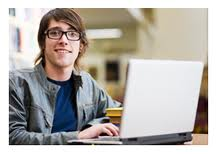 According to students, which of these is most important?
Professional
Responsive
Humourous
Engaging
Approachable
Respectful
Communicative
Knowledgeable
Organised
Identify the top four for 
Face to face teaching
online teaching
[Speaker Notes: Respectful -fair, understanding, flexible, caring, patient, helpful, compassionate, open-minded, sincere, diplomatic, concerned, reasonable, consistent, kind, empathetic, humble, trustworthy, and realistic. 
Responsive -available, helpful, efficient, perceptive and accommodating --to provide students with timely, thorough and constructive feedback in their course work 
Knowledgeable -flexible, competent, eclectic, credible, current, practical, reflective, and qualified 
Approachable -friendly, personable, helpful, accessible, happy and positive 
Communicative -clear, understandable, thorough, constructive, and attentive 
Organised -efficient, focused, and prepared 
Engaging - enthusiastic, interesting, passionate, motivating, creative, positive, charismatic, stimulating, interactive, energetic, and assertive 
Professional -dedicated, punctual, dependable, efficacious, hygienic, and confident 
Humourous “happy” and “positive”]
Face to face
Online
Respectful
Knowledgeable
Approachable
Engaging
Communicative 
Organised
Responsive
Professional
Humourous
Respectful
Responsive
Knowledgeable
Approachable
Communicative
Organised
Engaging
Professional
Humourous
Source: Delaney, J.G., Johnson, A.N., Johnson, T.D. and Treslsan D.L. (2010)  Students’ perceptions of effective teaching in higher education. St. John’s, NL: Distance Education and Learning Technologies
http://www.uwex.edu/disted/conference/Resource_library/handouts/28251_10H.pdf 
http://www.mun.ca/educ/faculty/mwatch/laura_treslan_SPETHE_Paper.pdf
[Speaker Notes: Respectful -fair, understanding, flexible, caring, patient, helpful, compassionate, open-minded, sincere, diplomatic, concerned, reasonable, consistent, kind, empathetic, humble, trustworthy, and realistic. 
Responsive -available, helpful, efficient, perceptive and accommodating --to provide students with timely, thorough and constructive feedback in their course work 
Knowledgeable -flexible, competent, eclectic, credible, current, practical, reflective, and qualified 
Approachable -friendly, personable, helpful, accessible, happy and positive 
Communicative -clear, understandable, thorough, constructive, and attentive 
Organised -efficient, focused, and prepared 
Engaging - enthusiastic, interesting, passionate, motivating, creative, positive, charismatic, stimulating, interactive, energetic, and assertive 
Professional -dedicated, punctual, dependable, efficacious, hygienic, and confident 
Humourous “happy” and “positive”]
Considerations
Teacher-student communication plays a critical role in student satisfaction and learning. 
For internal students, your online communication supplements and extends what you say in sessions.  
For external students, your online communication is the primary way students experience you as a teacher.   
For both groups, your online messages may be the most highly contextualised, personal interaction they have with you.
Considerations
Online communication takes many forms.  
It is often text-based, involving several different genres of writing.  
More and more often, it is multimedia, with text, visuals and audio used in combination. 
 Up to now, asynchronous, with delays between messages, but  increasingly, synchronous (real time) communication is part of online teaching.
Study notes, powerpoint slides, email messages, recorded materials, course design and structure are all forms of online communication between you and students
Communicating online is a learned skill.  
People are not ‘born’ online communicators.  
Effective online communication takes practice and effort to achieve, but it gets easier with experience.
Recommendations
Have an online communication plan
[Speaker Notes: Have an online communication plan.
Be clear about how your online communication supports your aim and approach to teaching in the course.
What role does online communication play in your approach to teaching?
What sorts of communication do the course activities require?
What levels of communication (feedback, encouragement, interaction) do students require? 
What levels of communication (feedback, encouragement, interaction) do students expect?  How can those expectations be met (or managed)?
Be explicit about expectations, and be vigilant about them.  
Be clear and explicit about what students can expect from you 
Establish protocols for student  teacher interaction via email, discussions and other channels.
Establish expectations for student  student interaction, where required.  
Create an environment that supports your plan
Make communication purposeful 
Structure the environment to support productive communication
Create a safe, welcoming social atmosphere
Model your expected communications and be consistent in your online communication (practice what you preach) 
Manage online communication: insist on standards of behaviour/protocols consistent with your communication plan]
Sample communication plan
Cultivate an online teaching presence
[Speaker Notes: Cultivate an online teaching presence
Be visibly present online.   
Establish your online presence early.
Provide a space to introduce yourself...and interact with students early in the course
Intense activity in the first fortnight
Continue to maintain and cultivate your online presence 
Regular contributions-e.g. Weekly bulletins, feedback to students, etc
Be real, be yourself.
Humour? Personal disclosure? Put your actions in context  
Be available for interaction.  Your online teaching presence is more than just ‘being there’ it is also about being available for interaction.  
Be responsive.  At one level this provides learners with timely feedback.  At another level, this simple reassures learners that they are not a) alone or  b) off track.  Responses take many forms: Answer questions. Provide feedback. Ask questions. Suggest possibilities, Acknowledge good ideas. Provide encouragement.
Manage interactions.  Use one-to-many communications strategically in combination with one-to-few or one-to-one communications.  
Be the teacher.  Exhibit common ‘teacher’ roles.  OR clearly indicate which roles you will play and which roles students will be asked to play.  e.g.:
Manage the online environment, 
Be knowledgeable and authoritative about course content and processes
Arbitrate disputes
Represent the institution]
Functional categories of teaching presence
Actively develop your online communication skills
[Speaker Notes: Actively develop your online communication skills as part of your online teaching.
Use a variety of communications tools.  Aim for ‘fit for purpose’
Know your communication tools, how they work and when to use them.  Don’t ask students to use tools which you cannot use.
Introduce new tools to your repertoire on a small scale.  Give yourself time to develop your abilities with new tools.
When using open channels (e.g. blogs, public wikis) avoid posting content which could be viewed as offensive.  When in doubt, use a closed channel, like email or closed discussion forums.
Be aware of genre, style and tone in your online communication.
Use names and other social cues to personalise messages
Develop your ability to read/interpret the nuances of student messages based on the tone and voice students use.
Learn to manage online communication
Use student-student interaction strategically: Encourage peer support
Use FAQs to minimize individual QnA
Provide written study notes and support students’ use of them
Use groups strategically to manage the quantity and quality of online discussion
Seek feedback from students on your online communication]
Questions?